Варијации
Маја Д.Саридис
Постојат два вида на варијации
Континуирани

Неконтинуирани
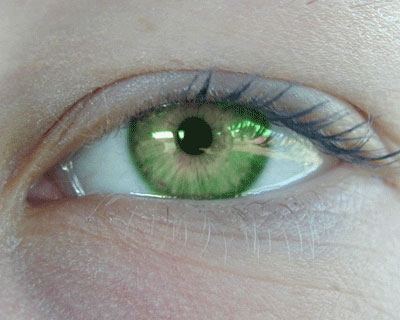 Неконтинуирани
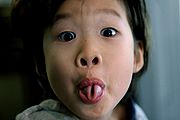 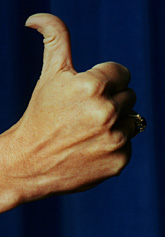 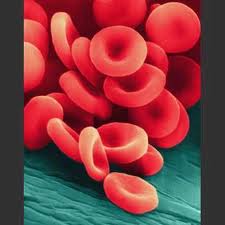 Неконтинуирани варијации
Обично предизвикани од еден или два наследни гени

Вие или го имате генот или не
Континуирани варијации
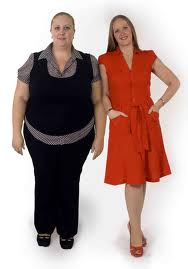 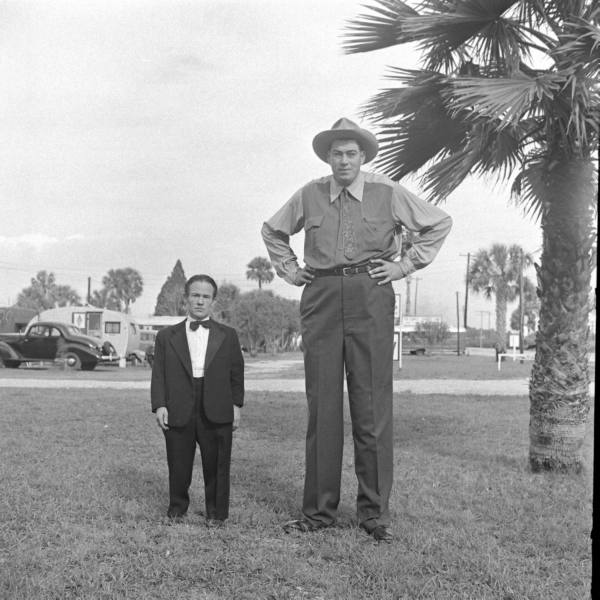 Континуирани варијации
Или предизвикани од фактори на животната средина,
Или
Многу различни гени работат заедно,
Или
Комбинација од двете
Можат да се мерат
Графикони
Столбест не континуирани
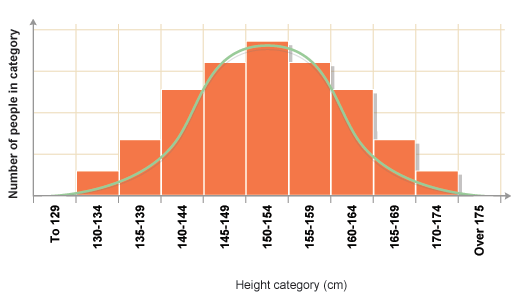 Линиски  континуирани
Мерење на зглобот на  раката
Секој да го измери зглобот на другарчето до него
Направете табела и внесете ги резултатите од сите ученици од одделението.
Направи табела на  фрекфентност на варијацијата
Резултатите  претстави ги со графикон
табела на  фрекфентност
Графикон на фрекфенција
X оска - рачен зглоб во (см)
Y оска - број на ученици
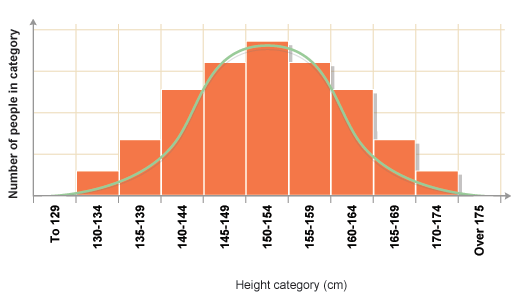